PrivaSeq
GTex
Datasets:
Total 22k eQTLs:
3,392 have matching genotype and expression data
Total 181 Subjects
101 have matching genotype and expression data
Age, height, weight, gender
Normalized MI:
MI(Expression, Phenotype)/H(Phenotype): Predictability of phenotype from expression
Distribution of Normalized MI
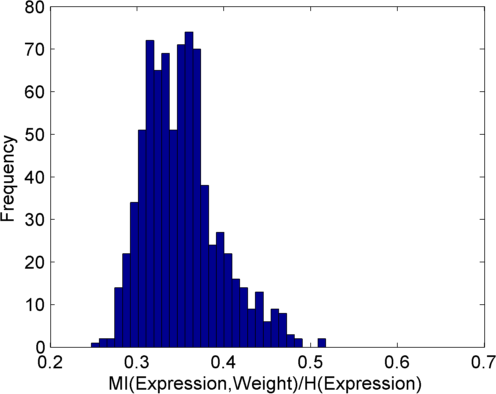 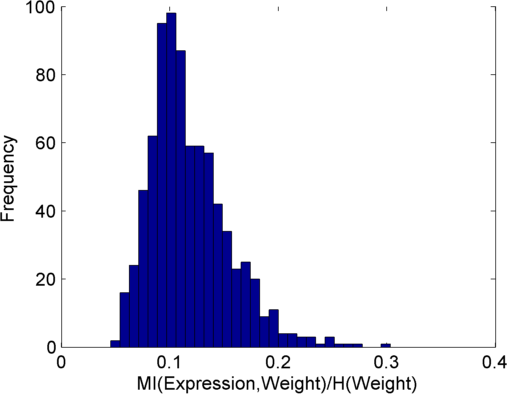 Weight
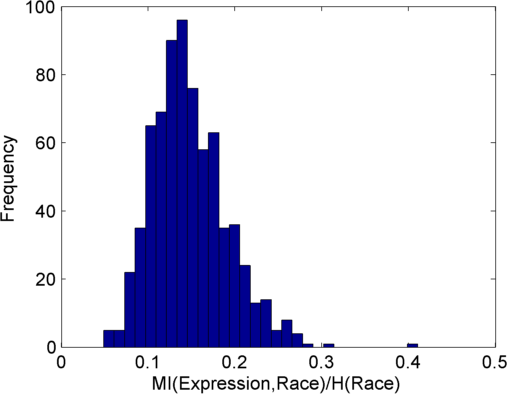 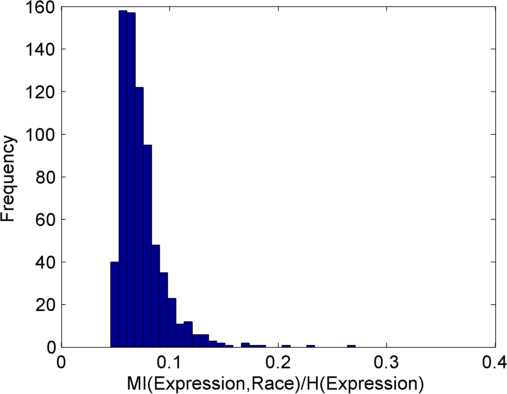 Race
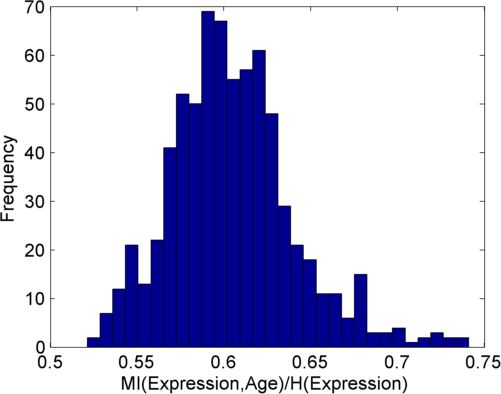 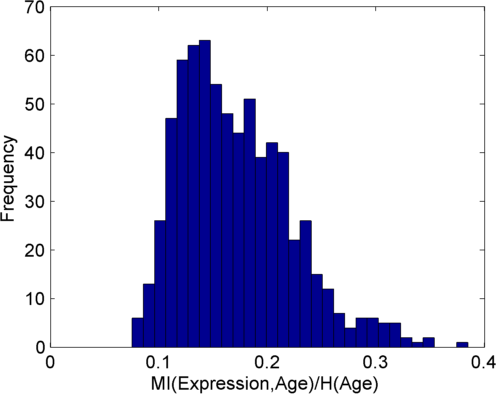 Age
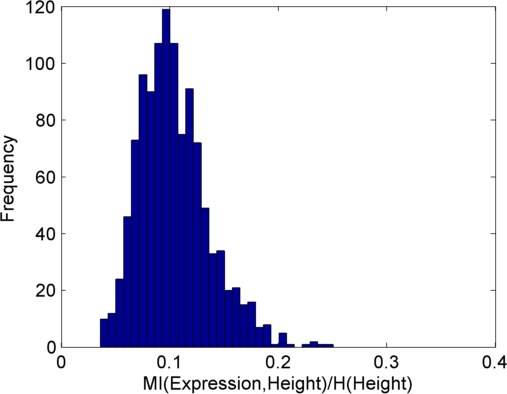 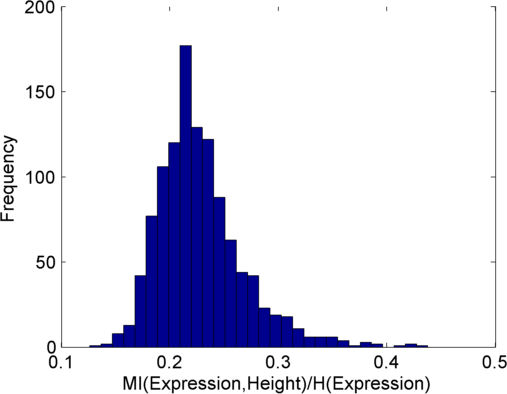 Height
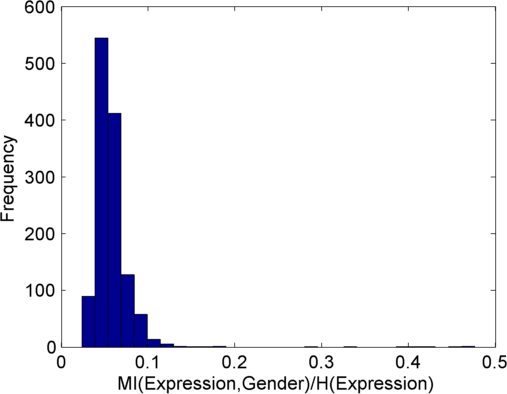 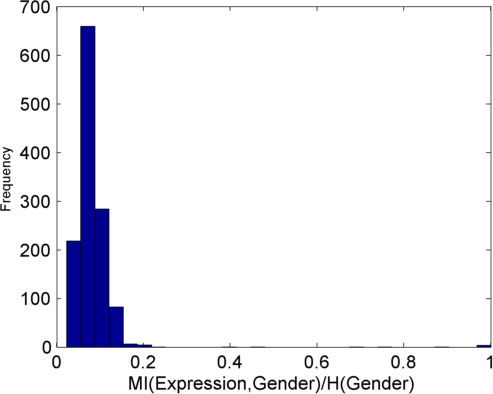 Gender
Next
Total amount of information estimate
Add other phenotypes and the genotypes
Estimate total amount of personally identifying predictable data